Liturgie de l’Accueil -> Chant d’entrée
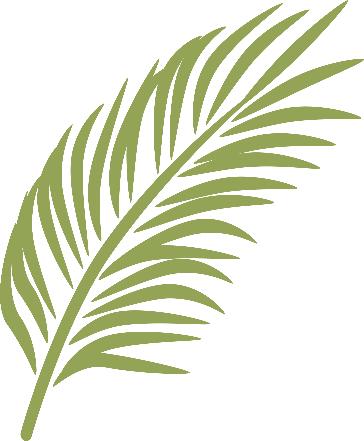 Hosanna, hosanna (bis)

Ouvrons les portes au Roi, 
	au Dieu de gloire,Lançons des cris de joieLaissons jaillir un chant de victoireHosanna, hosanna, hosanna
1/	Marchons ensemble, marchons ensemble L'ennemi tremble, l'ennemi tremble Dieu est avec nous, Dieu est avec nousChassons les ténèbres.
Liturgie de l’Accueil -> Chant d’entrée
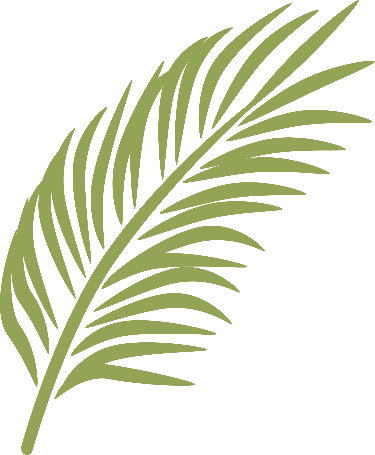 Ouvrons les portes au Roi, 
	au Dieu de gloire,Lançons des cris de joieLaissons jaillir un chant de victoireHosanna, hosanna, hosanna
2/	Qui pourra taire, (bis)Notre prière (bis)Dieu est avec nous (bis)Levons sa bannière.
Liturgie de l’Accueil -> Chant d’entrée
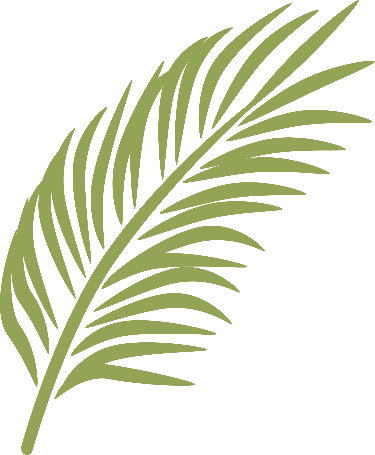 Ouvrons les portes au Roi, 
	au Dieu de gloire,Lançons des cris de joieLaissons jaillir un chant de victoireHosanna, hosanna, hosanna
3/	Dansons devant Lui, (bis)Remplis de sa vie (bis)Dieu est avec nous (bis)Chantons sa louange.
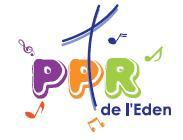